Low Rank Matrix Factorizations
Nicholas Ruozzi
University of Texas at Dallas
SVD Reformulated
2
Applications of SVD:  Low Rank Approximations
3
Applications of SVD:  Low Rank Approximations
4
Computing the SVD
5
Applications of SVD: Matrix Factorization
6
Principal Component Analysis
7
Principal Component Analysis
8
Principal Component Analysis
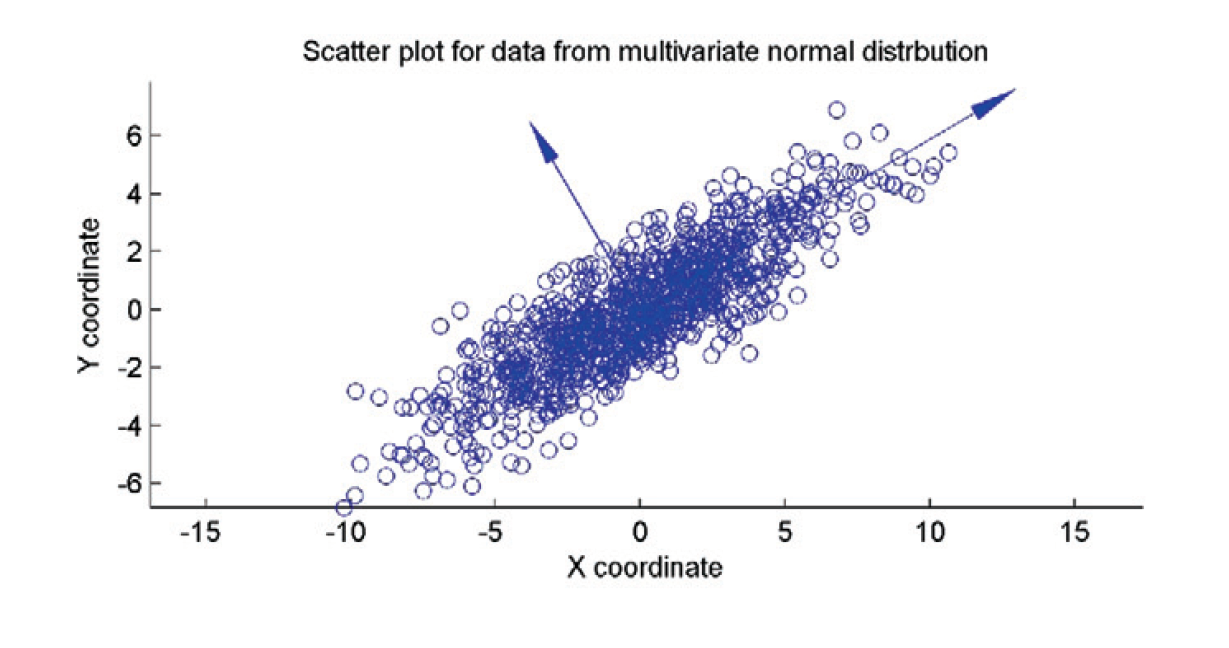 Michael W. Mahoney, Petros Drineas. "CUR matrix decompositions for improved data analysis." Proceedings of the National Academy of Sciences Jan 2009, 106 (3) 697-702
9
Principal Component Analysis
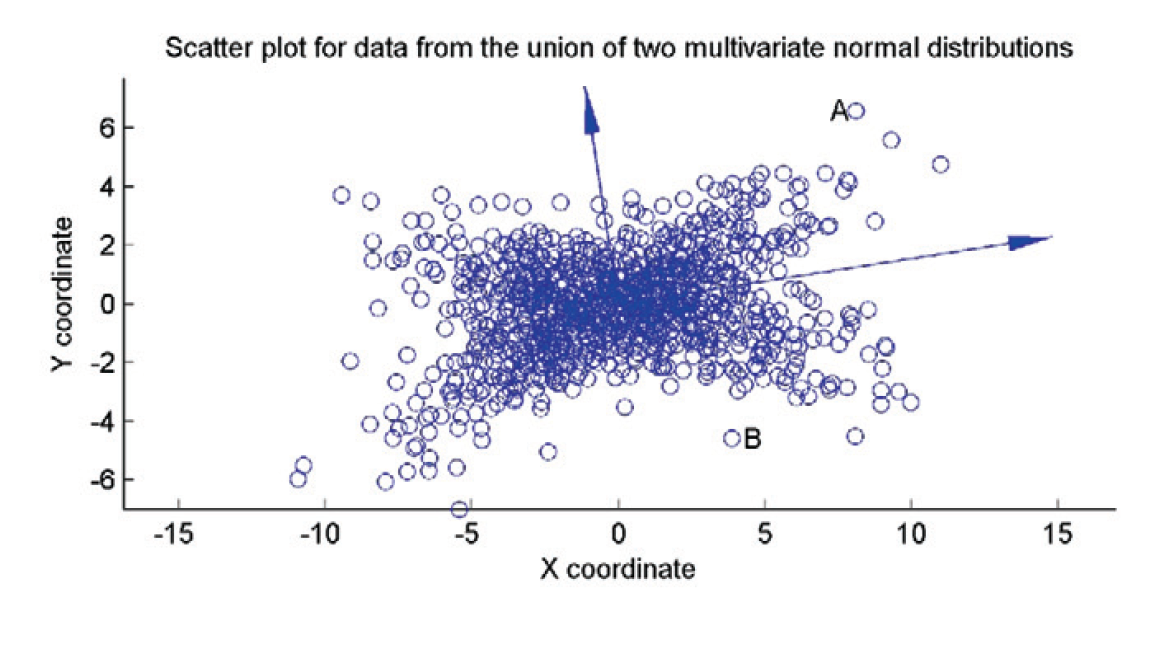 Michael W. Mahoney, Petros Drineas. "CUR matrix decompositions for improved data analysis." Proceedings of the National Academy of Sciences Jan 2009, 106 (3) 697-702
10
More General Decompositions
11
More General Decompositions
12
CU Decompositions
13
CU Decompositions
14
CU Decompositions
15
CUR Decompositions
16
Approximate Convex Hulls
17
Approximate Conic Hulls
18
Nonnegative Matrix Factorization
Is this a convex optimization problem?
19
Nonnegative Matrix Factorization
No. This is an example of what is called a biconvex optimization problem
20
Biconvex Functions
21
Block Coordinate Descent
22
Block Coordinate Descent
23
Block Coordinate Descent
24
src: wikipedia
Block Coordinate Descent
25
src: wikipedia
Nonnegative Matrix Factorization
26
Nonnegative Matrix Factorization
27
Matrix Completion
28
Matrix Completion
[from slides of Alex Smola]
29
Matrix Completion
[from slides of Alex Smola]
30
Matrix Factorization
[from slides of Alex Smola]
31
Matrix Completion
32
Matrix Completion
33
Matrix Completion
34
Matrix Completion
35